De 4 P’er Handlingsparametre Marketing Mix
James
Culliton
Amerikansk professor, Phd 
Harvard Business School
1937 - 1996
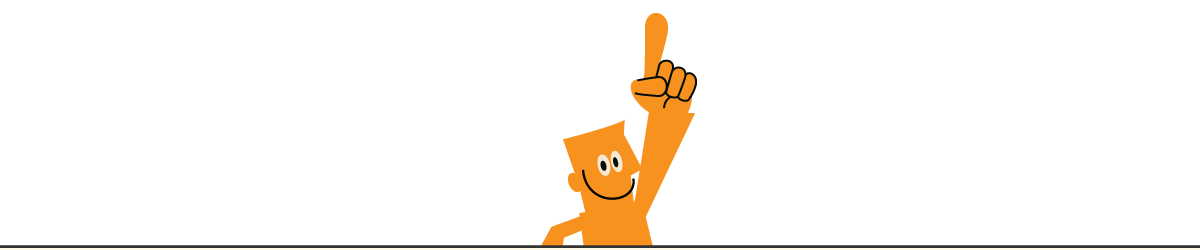 [Speaker Notes: For at opnå et bedre resultat end konkurrenterne i selve branchen, opstillede Porter fire mulige konkurrencestrategier i bogen ”Competitive Advantage” fra 1985.  Disse fire strategier skal ses som en fortsættelse af Porters Five Forces. Men nu drejer det sig specifikt om, hvordan en virksomhed kan opnår en fordelagtig konkurrenceposition i selve branchen.]
MARKETINGMIX
PRODUKT
PRIS
PROMOTION
PLACE
[Speaker Notes: Figuren har to overordnede inddelinger]
Mere om emnet på: 



www.ForklarMigLige.dk
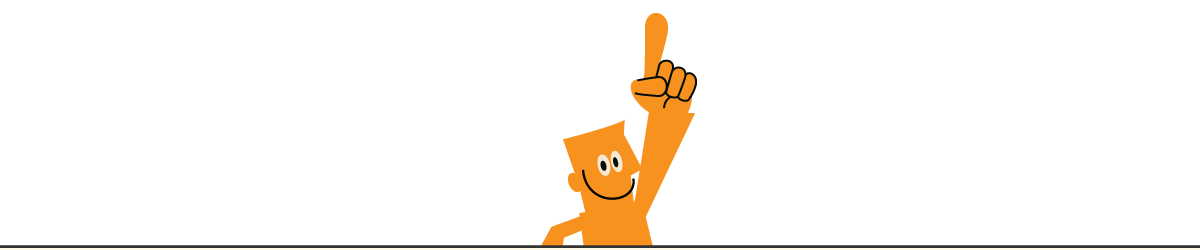